Ясли «Дружба» структурное подразделение 
МБДОУ «Центр развития ребенка  - детский сад №1 с. Завьялово»
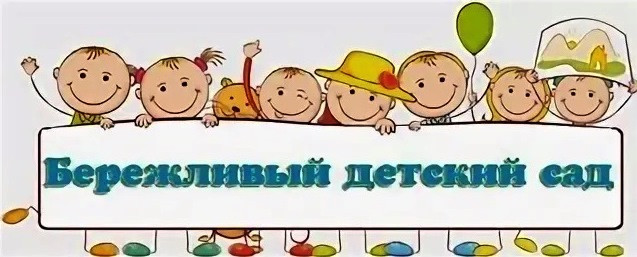 Выполнила: 
руководитель структурного подразделения
Саранцева Евгения Александровна
«Бережливые технологии в дошкольных образовательных организациях» – технологии, направленные на повышение эффективности и улучшения качества услуг в дошкольных образовательных организациях, сокращение различных видов потерь во всех сферах деятельности ДОО, развитие критического мышления сотрудников.
Целью внедрения бережливых технологий является создание системы постоянного совершенствования, способствующей устойчивому развитию образовательных организаций.
Сортировка документов
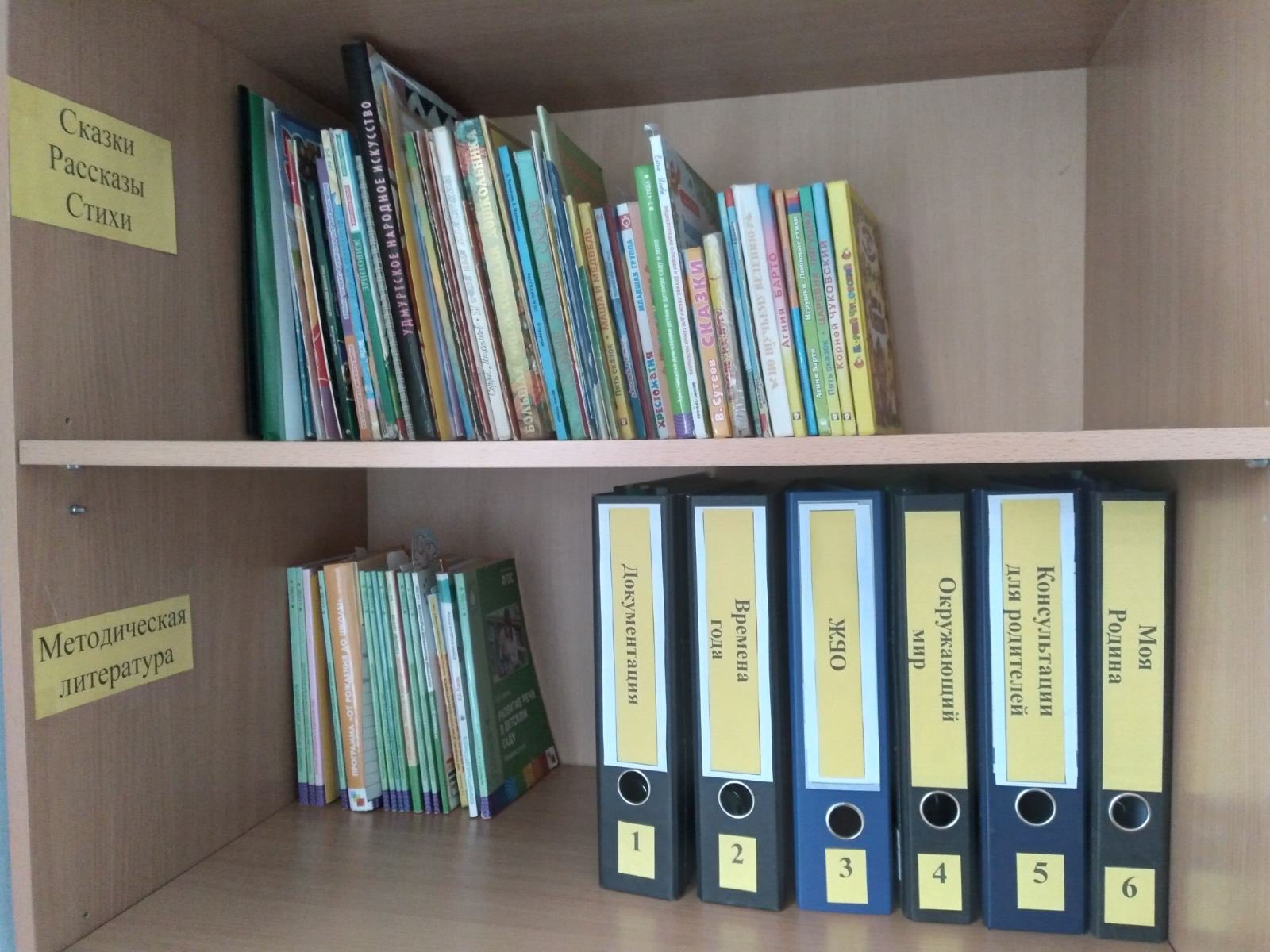 Сортировка документов
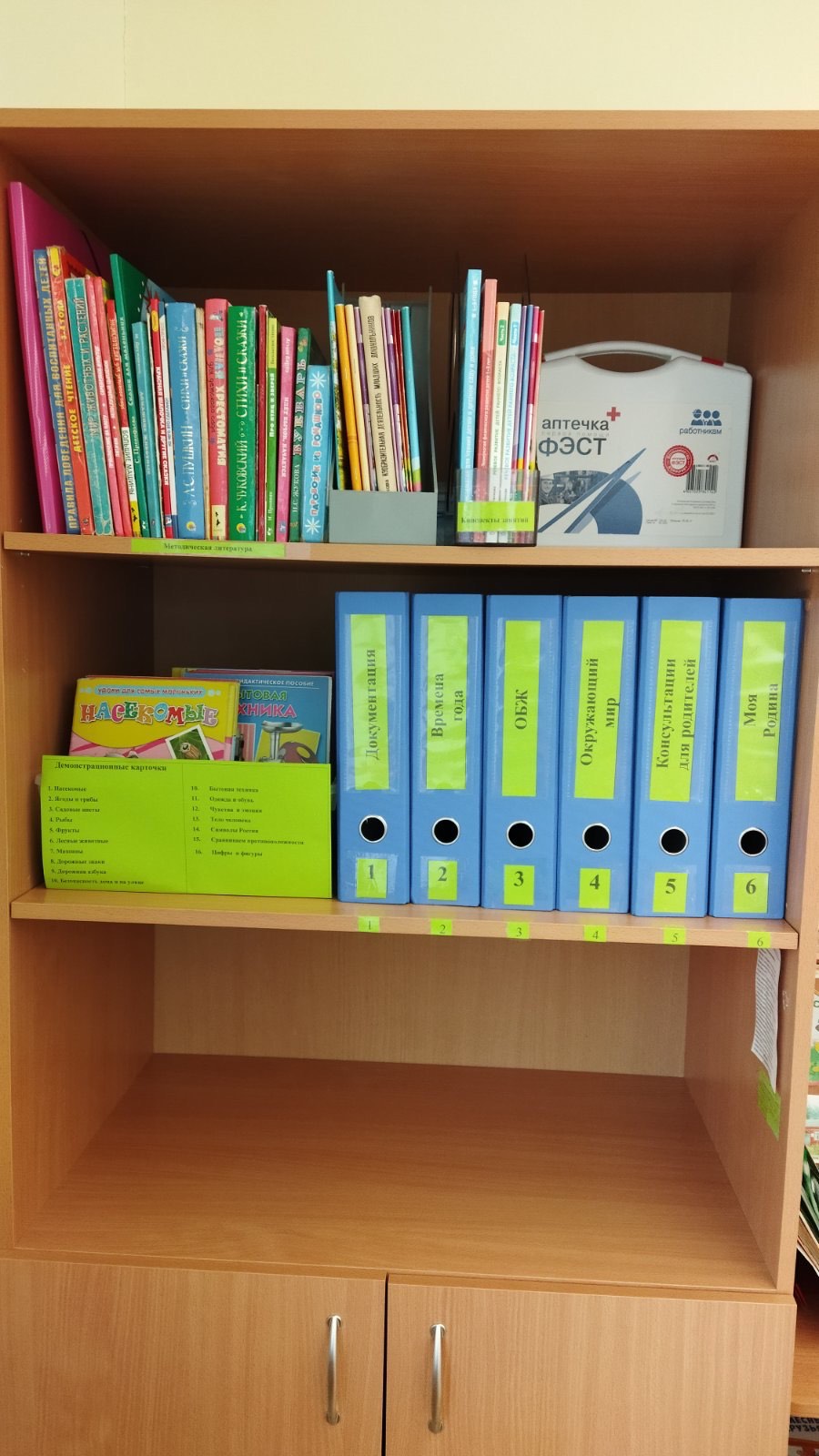 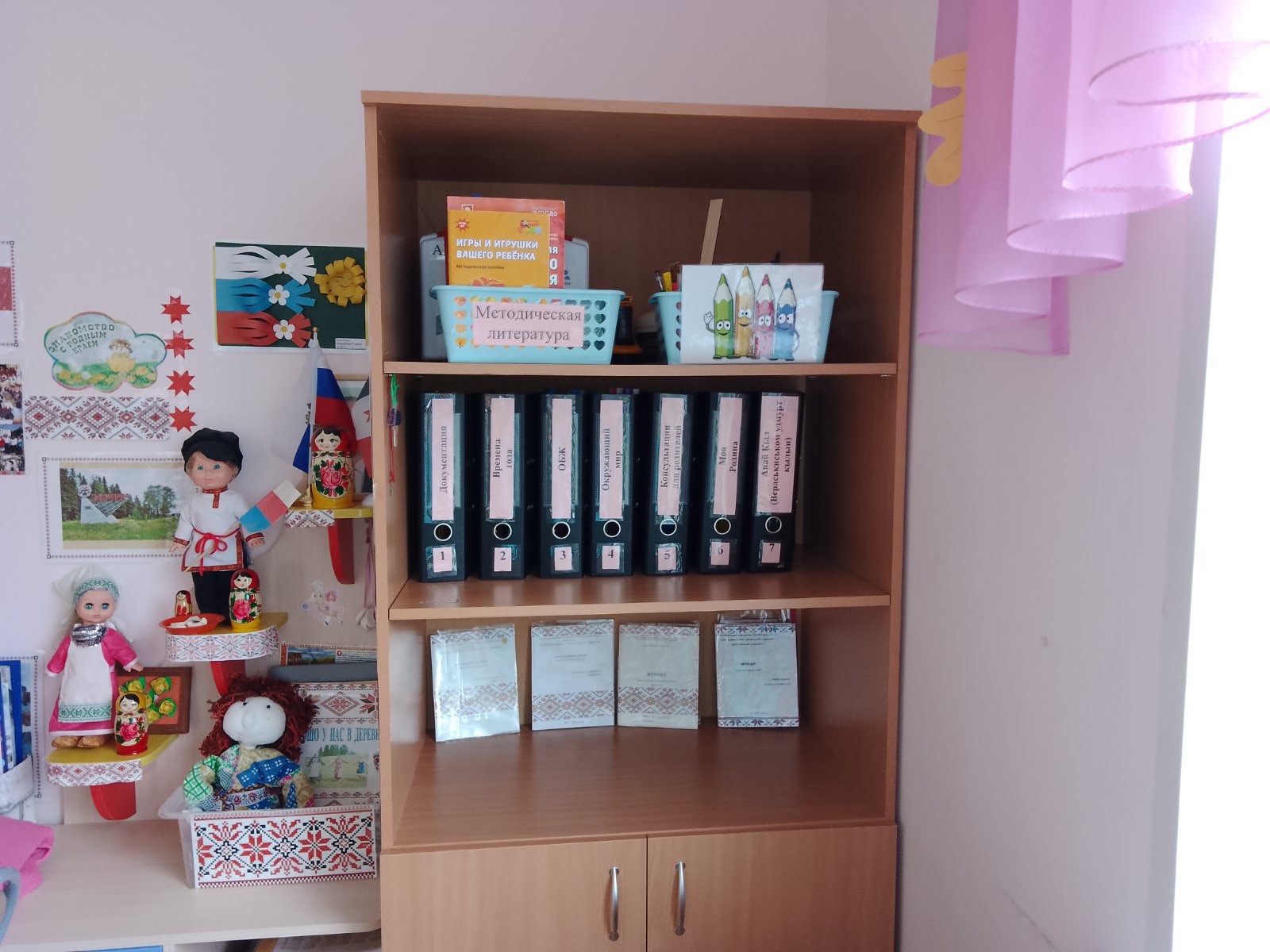 Хранение ключей
Напоминание
Алгоритм мытья рук
Алгоритм одевания
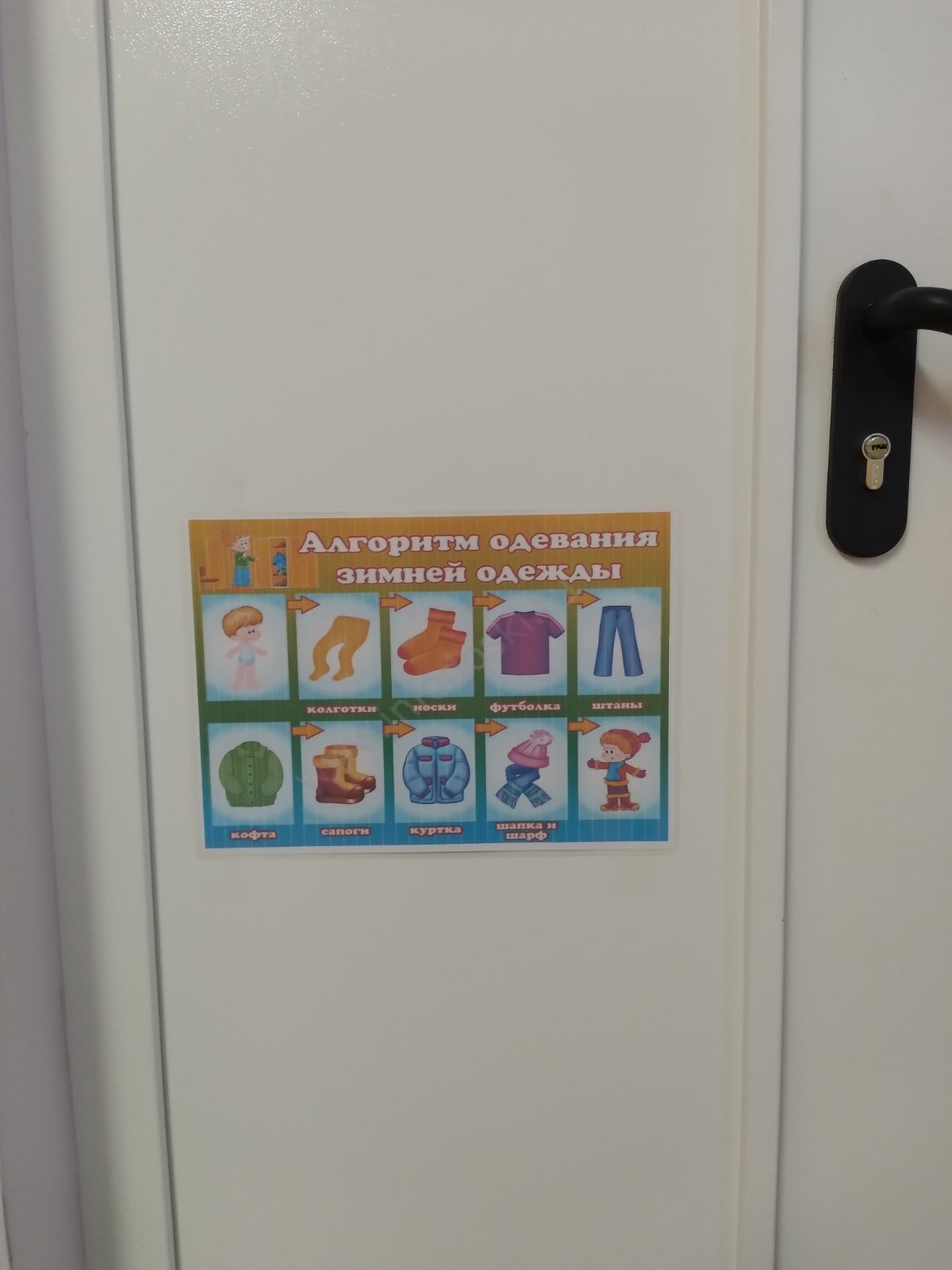 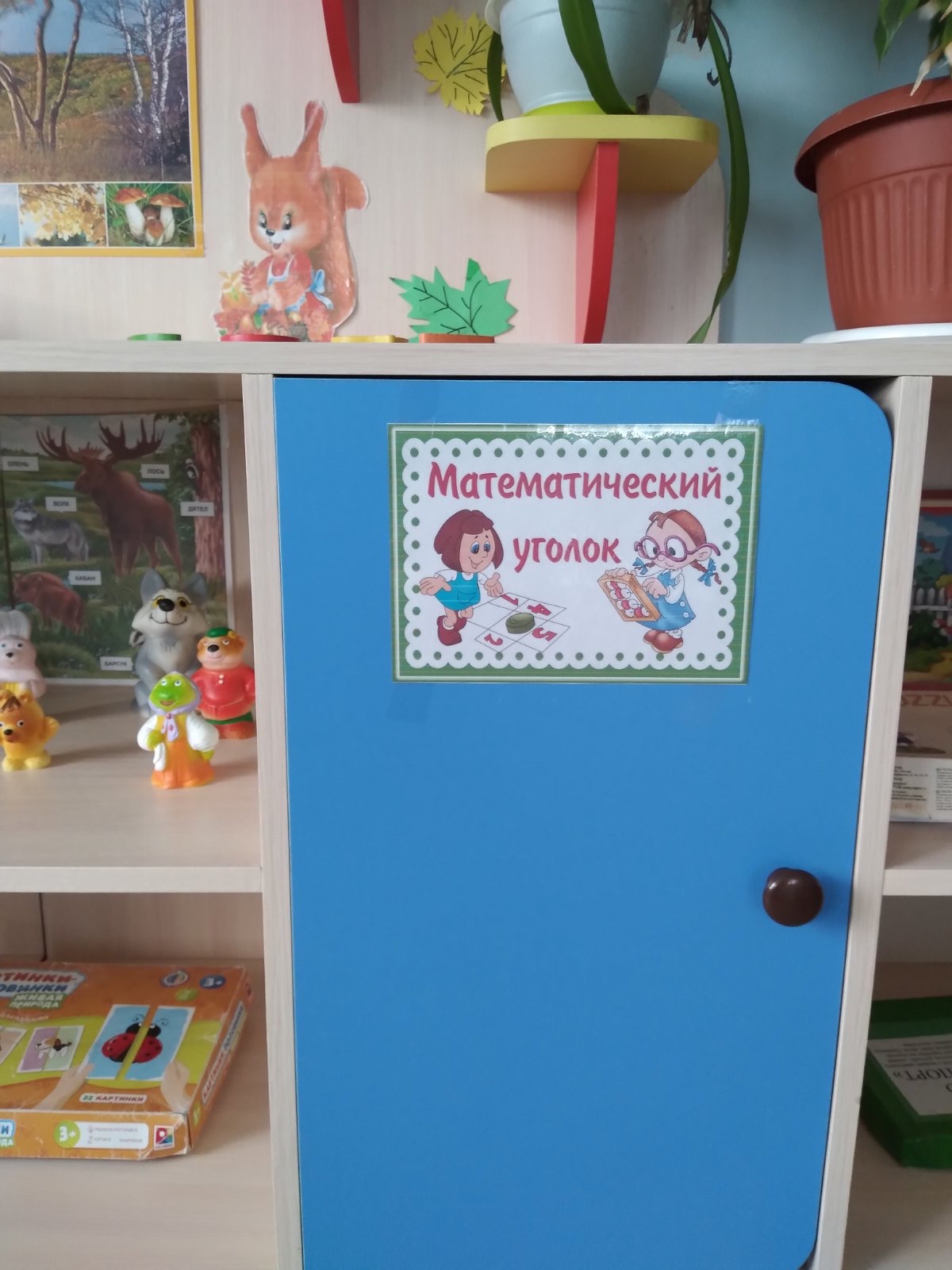 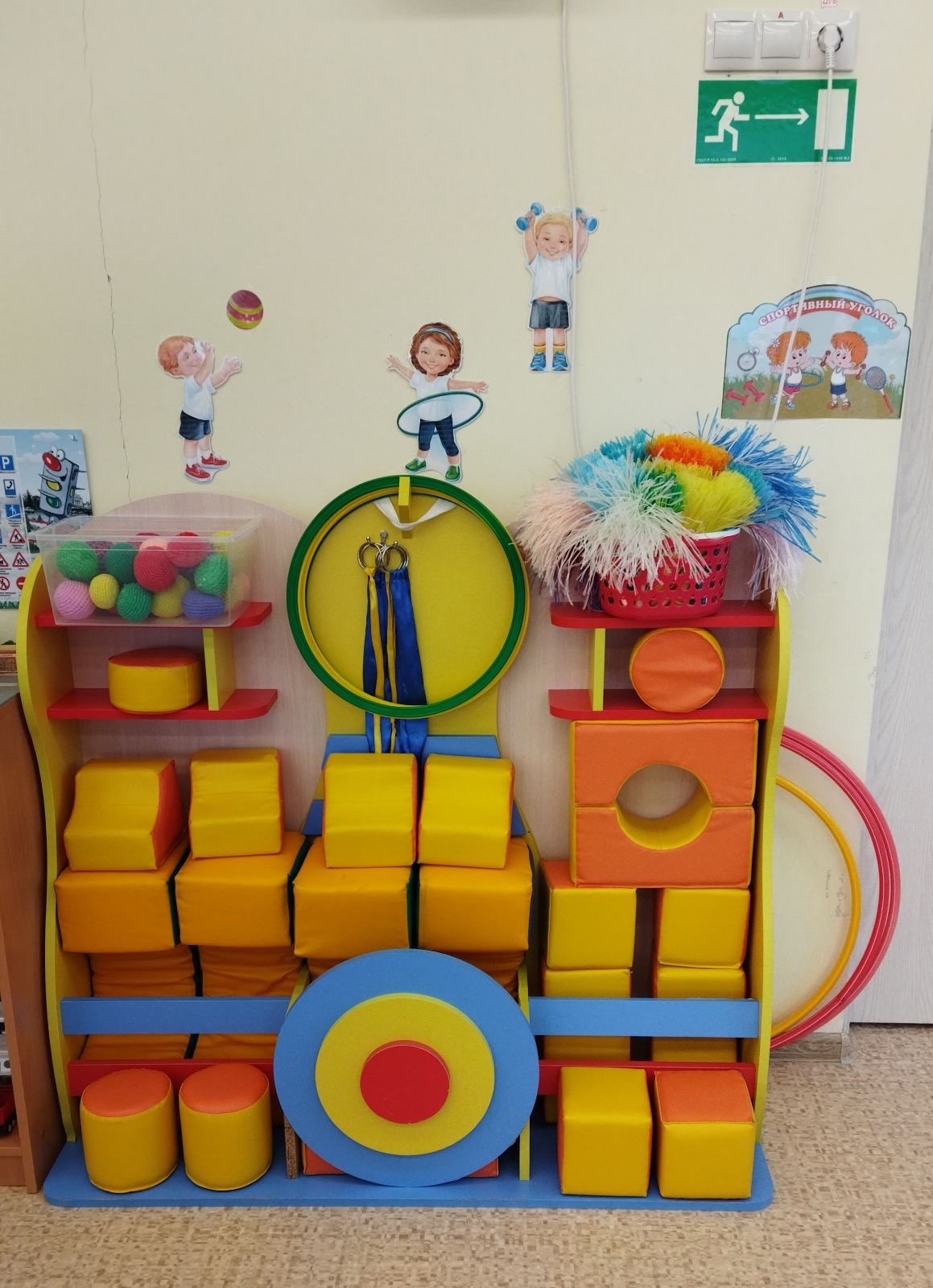 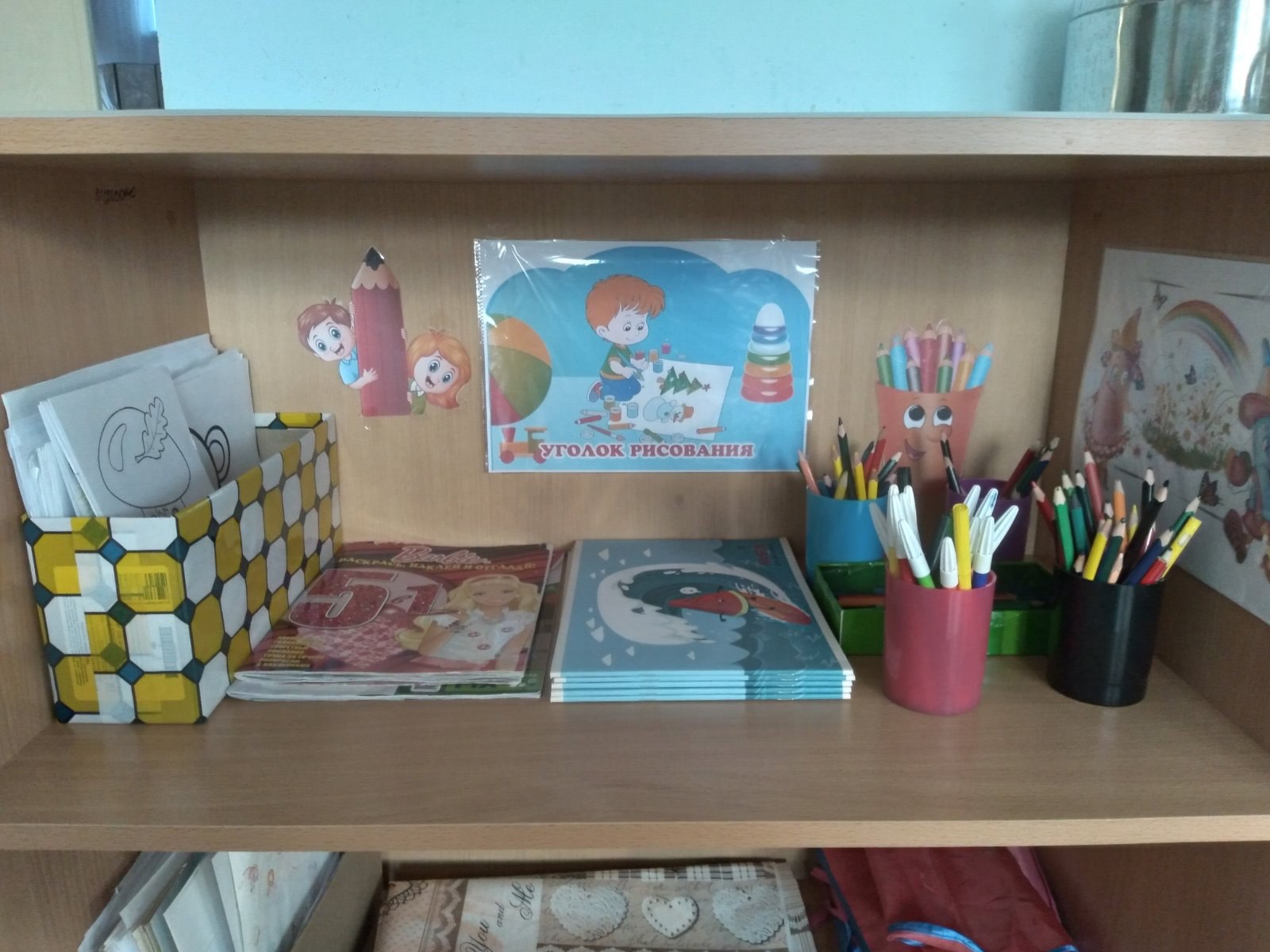